Подготовила:
Учитель информатики 
МБОУ СОШ №2 г. Липецка
Кукина Екатерина Сергеевна
Двоичное кодирование символьной информации
17.12.2015
1
При двоичном кодировании текстовой информации каждому символу ставится в соответствие уникальный десятичный код от 0 до 255 или соответствующий ему двоичный код от 00000000 до 11111111. Так человек различает символы по их начертанию, а компьютер – по их коду.
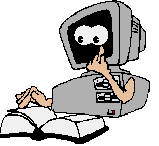 2
По формуле, связывающей количество сообщений N и количество информации i, можно вычислить, какое количество информации необходимо, чтобы закодировать каждый знак
3
Присвоение символу конкретного двоичного кода – это вопрос соглашения, которое фиксируется в кодовой таблице. Первые 33 кода (с 0 до 32) соответствуют не символам, а операциям (перевод строки, ввод пробела и т.д.). Коды с 33 по 127 являются интернациональными и соответствуют символам латинского алфавита, цифрам, знакам арифметических операций и знакам препинания.
4
Коды с 128 по 255 являются национальными, т. е. в национальных кодировках одному и тому же коду соответствуют различные символы. Существует 5 однобайтовых кодовых таблиц для русских букв, поэтому тексты созданные в одной кодировке, не будут правильно отображаться в другой.
5
Хронологически одним из первых стандартов кодирования русских букв на компьютерах был код КОИ – 8 («Код обмена информационный – 8 битный»). Эта кодировка применяется в компьютерах с операционной системой UNIX.
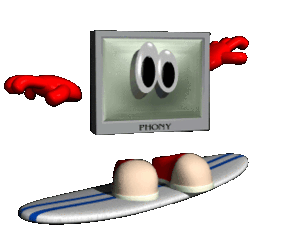 6
Наиболее распространенная  кодировка – это стандартная кириллистическая кодировка Microsoft Windows, обозначаемая сокращением CP1251 («CP» означает «Code Page»). Все Windows – приложения, работающие с русским языком, поддерживают эту кодировку.
7
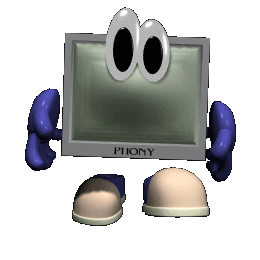 Для работы в среде операционной системы MS-DOS используется «альтернативная» кодировка, в терминологии фирмы  Microsoft – кодировка CP 866.
8
Фирма Apple разработала для компьютеров Macintosh  свою собственную кодировку русских букв (Mac)
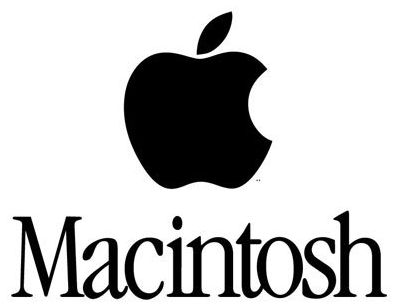 9
Международная организация по стандартизации (International Standards Organization, ISO) утвердила в качестве стандарта для русского языка еще одну кодировку под названием                 ISO 8859 – 5.
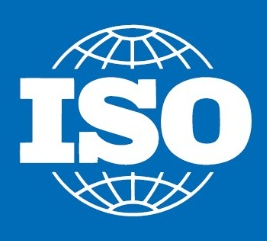 10
Стандарты кодировок
КОИ-8 - UNIX
CP1251 («CP» означает «Code Page») - Microsoft Windows
CP 866 - MS-DOS 
Mac - Macintosh 
ISO 8859 – 5
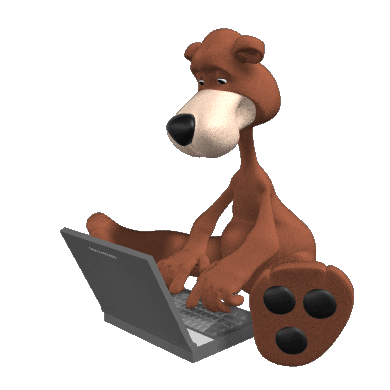 11
Таблица кодировки символов
12
В последнее время появился новый международный стандарт Unicode, который отводит на каждый символ не один байт, а два, и поэтому с его помощью можно закодировать не 256 символов, 216=65 536 различных символов. Эту кодировку поддерживают редакторы, начиная с MS Office 97.
13
Задание 1: определите символ по числовому коду.
Запустите программу БЛОКНОТ
Нажмите ALT и 0224 (на дополнительной цифровой клавиатуре). Появится символ а.
Повторите эту операцию для числовых кодов от 0225 до 0233.Появятся символы в кодировке (CP 1251 Windows). Запишите их в тетрадь.
Нажмите ALT и 161 (на дополнительной цифровой клавиатуре). Появится символ б.
Повторите эту операцию для числовых кодов 160, 169, 226. Появятся символы в кодировке (CP 866 MS-DOS). Запишите их в тетрадь.
14
Задание 2: определите числовой код для символов
Определите числовой код, который нужно ввести , удерживая клавишуAlt, чтобы получить символы: ☼, §, $, ♀ 

Пояснение: данный код содержится в диапазоне от 0 до 50.
15
Спасибо за внимание!
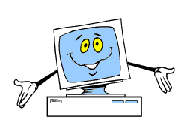 16